Il mercato del lavoro fra Economia e Sociologia
Lezioni di Sociologia del lavoro
A. Cortese
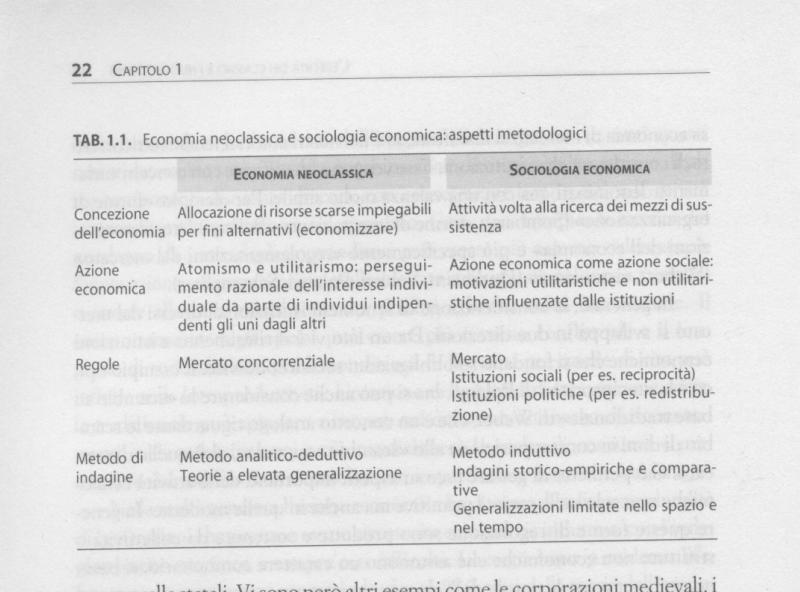 PARADIGMA ECONOMICO NEOCLASSICO E MERCATO DEL LAVORO
I postulati di base

La forza lavoro è una risorsa economica scarsa che può essere comprata e venduta come qualsiasi altra merce anonima.

Il mercato del lavoro funziona come tutti gli altri mercati di merci: l’incontro fra domanda e offerta di lavoro è regolato da un libero mercato che si autoregola attraverso la fluttuazione dei prezzi (salari) e tende spontaneamente all’equilibrio (pieno impiego).

La formazione del mercato del lavoro, la sua nascita e la sua riproduzione, non sono problematiche poiché: a) gli attori economici sono razionali, hanno una naturale propensione allo scambio, agiscono sulla base di motivazioni utilitaristiche per ottenere la massima utilità; b) la regolazione di mercato garantisce l'ottimizzazione della risorsa lavoro (allocazione/uso).
PARADIGMA ECONOMICO NEOCLASSICO E MERCATO DEL LAVORO
Domanda e offerta di lavoro

Volume e struttura della domanda e dell’offerta di lavoro derivano dalla sommatoria dei  comportamenti individuali di una pluralità di soggetti economici. Domanda e offerta sono parcellizzate, il mercato è atomistico.

I comportamenti dei soggetti economici derivano da scelte razionali volte a conseguire la massima utilità (guadagno pecuniario) e orientate da preferenze esogene e monetizzabili.   

Il volume dell'offerta dipende dalle scelte dei lavoratori sulla ripartizione del tempo disponibile fra lavoro e consumo.

Il volume della domanda dipende dalle previsioni sull’andamento dei mercati di vendita e dalle tecnologie impiegate e corrisponde alla produttività marginale del lavoro (raggiunge il livello al quale il valore aggiunto derivante dall'assunzione di un ultimo lavoratore equivale al suo salario).

Domanda e offerta si strutturano autonomamente in sfere diverse del sistema sociale, le loro caratteristiche quantitative e qualitative non possono dipendere da reciproci condizionamenti.

Le relazioni fra domanda e offerta sono simmetriche e volontarie, si svolgono su un piano di parità.
PARADIGMA ECONOMICO NEOCLASSICO E MERCATO DEL LAVORO
Il funzionamento del mercato del lavoro

L’incontro fra domanda e offerta di lavoro è regolato da un libero mercato concorrenziale che si autoregola attraverso un sistema di prezzi monetari. 

Il mercato del lavoro tende spontaneamente all’equilibrio (pieno impiego), poiché le fluttuazioni del prezzo (salario) riequilibrano domanda e offerta.

Gli squilibri del mercato sono temporanei e derivano dagli ostacoli che si frappongono al funzionamento del libero mercato (rigidità dell’offerta e dei salari, condizioni di monopolio, scarsa informazione degli attori economici, ecc.).

Il mercato è unitario: c'è concorrenza fra i lavoratori e fra i datori di lavoro poiché i lavoratori e i posti di lavoro sono sostituibili rispetto al prezzo.
SOCIOLOGIA E MERCATO DEL LAVORO
I principali assunti

La forza lavoro è una merce fittizia: rilevanza sociale e culturale del lavoro.

L'allocazione e l'uso della forza lavoro sono regolate da una pluralità di istituzioni e non soltanto dal mercato.

La formazione e la riproduzione del mercato del lavoro sono problematiche: il mercato non controlla le condizioni della sua attivazione ed efficacia, il mercato del lavoro è costruito socialmente.
SOCIOLOGIA E MERCATO DEL LAVOROI principali assunti
1.     La forza lavoro è una merce fittizia (Polanyi): 
        ha un irriducibile fondamento antropologico
        ha una grande rilevanza sociale e culturale
        non viene prodotta, scambiata e usata come le altre merci.

1.a  Il fondamento antropologico della forza lavoro:
la forza lavoro non è una merce anonima, ma un attributo inalienabile dell'uomo;
è una merce che pensa poiché non si separa mai dal suo venditore;
il suo valore economico non è definito ex ante (prima della vendita e dell'uso), ma dipende dalla volontà del lavoratore che può diversamente graduare il suo impegno e la sua produttività;
la mercificazione "integrale” della forza lavoro rappresenta una minaccia per la riproduzione stessa della vita e dei legami sociali;
La mercificazione della forza lavora presuppone relazioni di potere asimmetriche fra domanda e offerta di lavoro.
SOCIOLOGIA E MERCATO DEL LAVOROI principali assunti
1.La forza lavoro è una merce fittizia (segue) 

1.b    Le dimensioni sociali e culturali del lavoro:
il lavoro è agire sociale orientato in senso prevalentemente economico (Weber), i comportamenti lavorativi sono orientati dalle aspettative rispetto al comportamento di altri attori e sono volti a produrre beni e servizi riconosciuti socialmente utili;
il lavoro definisce specifici sistemi di interazione e relazioni di potere: cooperazione nel processo produttivo (divisione tecnica del lavoro, A. Smith);
         cooperazione sociale (divisione sociale del lavoro, E. Durkheim);
         rapporti di dominio (K. Marx);
il lavoro è fondamento di identità personale (riconoscimento di sé, autostima) e di identità sociale (riconoscimento intersoggettivo di status sociale);
il lavoro è canale di accesso alle risorse sociali rilevanti (reddito, potere, prestigio) e alle tutele del sistema di Welfare, fonda sistemi di disuguaglianza sociale (classi occupazionali)
SOCIOLOGIA E MERCATO DEL LAVOROI principali assunti
1.La forza lavoro è una merce fittizia (segue)

1.c La formazione dell'offerta di lavoro differisce da quella delle altre merci:
La forza lavoro non è prodotta per la vendita (scelte procreative);
L'andamento (i tempi di accesso al mercato) e le caratteristiche quantitative (volume) e qualitative (rigidità/flessibilità) dell'offerta di lavoro non dipendono meccanicamente né dall'andamento demografico, né dall'andamento del mercato e dal livello dei prezzi relativi, ma da scelte individuali regolate da istituzioni non specificatamente economiche (Stato, famiglia);
Le scelte lavorative individuali sono "situate" nello spazio e nel tempo e incorporate nella trama delle relazioni sociali: sono condizionate dalle forme di regolazione sociale prevalenti in uno specifico contesto storico-sociale e dalle modalità di inserimento del lavoratore nelle reti sociali (superamento della contrapposizione fra olismo e individualismo metodologico);
Le scelte individuali non sono orientate da motivazioni esclusivamente pecuniarie e da razionalità strumentale, ma dipendono dal senso che l'attore attribuisce alle esperienze lavorative e al suo vissuto biografico e dalle modalità di costruzione della sua identità personale e sociale (dalle mappe cognitive secondo cui elabora le sue esperienze biografiche, dalle aspettative di riconoscimento sociale…).
SOCIOLOGIA E MERCATO DEL LAVOROI principali assunti
1.La forza lavoro è una merce fittizia (segue)

1. d   Le modalità di compravendita e uso della forza lavoro differiscono da quelle delle altre merci
Il venditore non si separa mai dalla merce venduta;
Il contratto di impiego non garantisce la cooperazione e la produttività del lavoratore assunto; 
La traduzione della forza lavoro in lavoro presuppone il consenso e/o il controllo sul lavoratore;
La relazione fra datore di lavoro e lavoratore non si esaurisce nella fase dello scambio, ma continua nella fase della produzione (relazioni sociali di lavoro unitarie che si configurano come relazioni di potere);
Le strategie di ricerca di lavoro, le politiche di selezione del personale e le scelte di assunzione sono condizionate dalle aspettative sul comportamento di imprese e lavoratori nella fase della produzione.
SOCIOLOGIA E MERCATO DEL LAVOROI principali assunti
2.  L'incontro fra domanda e offerta di lavoro non è regolato da un libero mercato che tende all’equilibrio (pieno impiego), ma da istituzioni sociali che orientano i comportamenti degli attori (pluralità  dei sistemi di regolazione). 

2.a Il mercato del lavoro non si autoregola, ma è strutturalmente squilibrato (disoccupazione duratura), le variazioni del salario non riescono ad equilibrare domanda e offerta:
le motivazioni degli attori non sono solo pecuniarie;
le scelte degli attori sono orientate da norme condivise e principi di equità che variano nello spazio e nel tempo e si modificano nell’interazione: il mercato del lavoro è un’istituzione sociale (Solow, spiegazione istituzionalista);
datori di lavoro e lavoratori possono decidere di mantenere il salario ad un livello superiore a quello di equilibrio sulla base di scelte razionali e utilitaristiche (teoria del salario di efficienza, teoria insider/outsider, Solow)
I meccanismi dell’accumulazione capitalistica (innovazione tecnologica, sfruttamento intensivo ed estensivo della forza lavoro) fanno sì  che le imprese riproducano costantemente lavoratori in esubero, popolazione eccedente  rispetto ai fabbisogni correnti di manodopera (sovrappopolazione relativa) che svolge funzioni di esercito industriale riserva rispetto agli occupati (Marx, paradigma domandista, spiegazione strutturalista).
SOCIOLOGIA E MERCATO DEL LAVOROI principali assunti
2. Pluralità  dei sistemi di regolazione (segue)

2.b Le relazioni fra compratori e venditori di forza lavoro non si svolgono su un piano di parità, ma si configurano come relazioni di potere  strutturalmente asimmetriche; i datori di lavoro esercitano il loro dominio sui lavoratori attraverso due meccanismi:
    - Creazione di sovrappopolazione relativa che svolge funzioni di esercito industriale di riserva: garantisce disciplina al lavoro e nel lavoro, frena le rivendicazioni degli occupati relative al salario e alle condizioni di impiego
    - Creazione di forza lavoro libera, separazione dei lavoratori dai mezzi di produzione (accumulazione originaria, accumulazione allargata del capitale): i lavoratori liberi (senza tutele e privi di risorse economiche) sono costretti a vendere la loro forza lavoro.
     (Marx)
SOCIOLOGIA E MERCATO DEL LAVOROI principali assunti
2. Pluralità  dei sistemi di regolazione (segue)

2.c Il mercato non è atomistico: gli attori sono inseriti in reti sociali che 
   -garantiscono risorse (informazione, influence, rapporti fiduciari)
   -favoriscono l’incontro fra domanda e offerta 
  - abbassano i costi di transazione
    (Granovetter).
SOCIOLOGIA E MERCATO DEL LAVOROI principali assunti
2. Pluralità  dei sistemi di regolazione (segue)  

2.d Struttura e strategie delle famiglie condizionano la formazione dell'offerta di lavoro e l’incontro con la domanda:
La divisione dei ruoli familiari per genere ed età scandisce i tempi di accesso al mercato del lavoro dei membri della famiglia e ne definisce le caratteristiche di flessibilità/rigidità; funziona, pertanto, come fattore di segmentazione dell'offerta (Paci, Bagnasco);
Redistribuendo beni e servizi al proprio interno secondo il principio della reciprocità, la famiglia allenta le cogenze economiche che favoriscono la mercificazione del lavoro e amplia gli spazi discrezionali dell'attore economico, stabilendo i presupposti per la costruzione di strategie lavorative individuali e familiari.
SOCIOLOGIA E MERCATO DEL LAVOROI principali assunti
2. Pluralità  dei sistemi di regolazione (segue)

2.e Lo Stato regola direttamente (diritto del lavoro, politiche del lavoro) e indirettamente (politiche di welfare, politiche economiche) l’allocazione e l’uso della forza lavoro, modificando:
la relazione asimmetrica fra datori di lavoro e lavoratori attraverso le politiche sociali e i sistemi di tutela del lavoratore che limitano il processo di mercificazione del lavoro;
il volume e le caratteristiche della domanda di lavoro attraverso l’offerta di servizi pubblici, le politiche economiche anticicliche e di promozione dello sviluppo, le politiche attive per l’occupazione;
il volume e le caratteristiche dell'offerta di lavoro 
       La fissazione di soglie d'età per l'obbligo scolastico e per il pensionamento definisce il volume del serbatoio potenziale di offerta,
       Le politiche di assistenza sociale creano "bacini di raccolta di forza lavoro" (Offe) fuori mercato (inattivi) che riducono il volume e il flusso di offerta;
       L'offerta di servizi sociali alle persone e il potenziamento del sistema scolastico possono favorire l'esplicitazione dell'offerta femminile;
       Politiche di garanzia del reddito e di innalzamento dei livelli di istruzione possono indurre rigidità del'offerta e segmentazione del mercato del lavoro
SOCIOLOGIA E MERCATO DEL LAVOROI principali assunti
La formazione e la riproduzione del mercato del lavoro sono problematiche: il mercato non controlla le condizioni della sua attivazione ed efficacia, il mercato del lavoro è costruito socialmente.

3.a Le argomentazioni storico-antropologiche:
La regolazione di mercato dei processi di allocazione ed uso della forza lavoro rappresenta un'eccezione nella storia dei sistemi economici, una caratteristica peculiare del sistema capitalistico e della società di mercato (Polanyi); 

La nascita del mercato del lavoro storicamente si è realizzata in seguito alla rottura traumatica dell'ordine sociale e dell'ordine economico della società preindustriale:
      -Marx: i metodi "idilliaci" dell'accumulazione originaria e la pauperizzazione dei contadini inglesi;
      -Polanyi: il sistema di Speenhamland e la catastrofe culturale;

La regolazione di mercato dei processi di allocazione ed uso della forza lavoro rappresenta una minaccia per i legami sociali e per la riproduzione biopsichica della forza lavoro, la sua attivazione si è perciò accompagnata storicamente alla nascita di nuove istituzioni sociali di tutela della società (Polanyi : la legge del doppio movimento).
SOCIOLOGIA E MERCATO DEL LAVOROI principali assunti
3. La costruzione sociale del mercato (segue)
3.b Le argomentazioni sociologiche:
Il mercato del lavoro è un costrutto sociale, incorporato in un'ampia trama di relazioni sociali;
Il funzionamento del mercato del lavoro presuppone l'attivazione di filtri sociali e sistemi di tutela (familiari, statuali) che garantiscano i lavoratori dai rischi della mercificazione lungo l'intero arco della vita (Offe);
I vincoli alla mercificazione accentuano la rilevanza dei processi di riproduzione culturale della forza lavoro per il funzionamento del mercato, le motivazioni a presentarsi sul mercato del lavoro con caratteristiche di flessibilità dipendono dal funzionamento delle agenzie di socializzazione primaria e secondaria che elaborano e trasmettono sistemi di valore e culture del lavoro (Offe) e dalla comunicazione mediatica;
L'efficacia della regolazione di mercato dipende dal funzionamento di reti sociali che garantiscano risorse solidaristiche e fiduciarie che abbassano i costi di transazione (Bagnasco, Trigilia)